A0文化科技 組核心業務報告(113年第2季)
A000彭首榮
113/4/29
報告大綱
業務營收與業務推動說明
重大效益推動進度
2
A000文化科技 組核心業務營收目標/餘絀達成
單位：仟元
註：
1. 知識服務-政府：文創司藝術療癒案(4月完工%為92%)+文創司文化科技智庫推動案(21%)2. 藝術療癒案執行期程為111/8/1-113/6/30、文化科技智庫推動案期程為113/2/1-113/12/20
3
BP(含政知)業務能見度目標：13,847仟元
單位：仟元
4
重大效益說明
發展GAI基礎系統整合、落地文化教育垂直應用
垂直應用
文資場域GAI文化共創平台
投入GAI系統整合研發
整合發展
擬真分身即時問答互動導覽
感測動作情緒溫度分析系統
多人走動式VR體驗內容產製共創核心平台
中心技術
動作感測技術
語音生成技術
文字生成技術
辨識分析技術
影像生成技術
5
重大效益推動進度說明(1/3)
6
[Speaker Notes: 1. DALL-E 2：由OpenAI開發，能夠從文本描述中生成原始、真實的圖像和藝術作品https://zhuanlan.zhihu.com/p/602360234。
2. DreamFusion：由Google Research開發，使用預先訓練好的2D文本到圖像的擴散模型進行文本到3D的合成https://zhuanlan.zhihu.com/p/602360234。
3. Flamingo：由Deepmind開發，能夠進行視覺條件下的自回歸文本生成，並回答用戶提出的問題https://zhuanlan.zhihu.com/p/602360234。
4. VisualGPT：由OpenAI開發，利用預訓練語言模型GPT-2中的知識來描述圖像https://zhuanlan.zhihu.com/p/602360234。
5. Phenaki：由Google Research開發，可以根據文字提示生成真實的視頻https://zhuanlan.zhihu.com/p/602360234。
6. AudioLM：由Google開發，用於生成高質量的音頻，具有長距離一致性https://zhuanlan.zhihu.com/p/602360234。
7. ChatGPT：由OpenAI開發，以對話方式與用戶互動，回答問題並完成文本生成https://zhuanlan.zhihu.com/p/602360234。]
重大效益推動進度說明(2/3)
花蓮文創園區 — 建構數位賦能樂齡藝文社交互動體驗應用
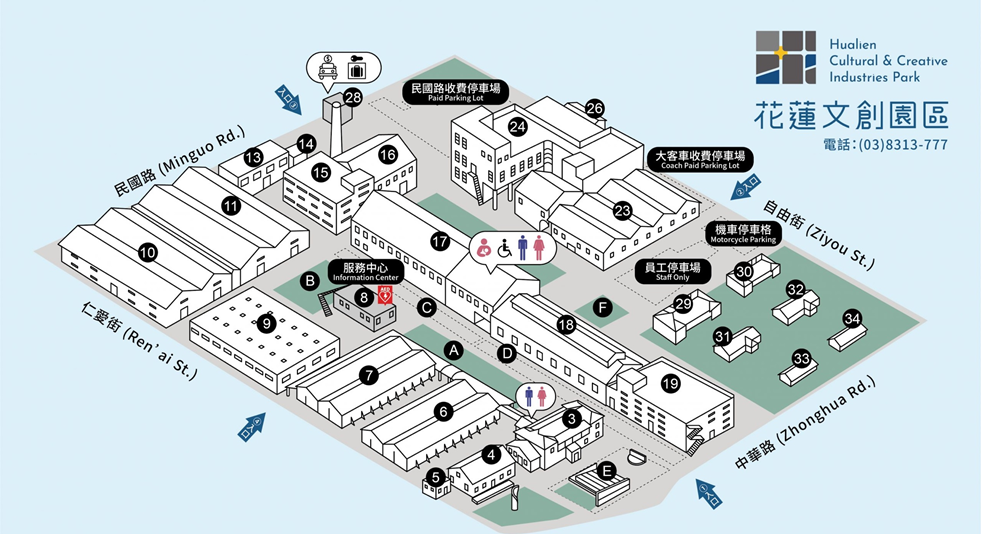 規劃科技賦能應用：如、沉浸體感互動、
即時問答互動導覽、智慧體能分析等
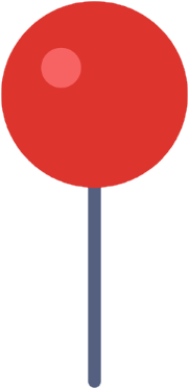 (一) 結合DOME穹頂展演實驗場：發展科技藝術作品體驗或是民眾共創作品社群體驗應用
(二) 結合多元顯示設備：如投影設備、平面顯示器、頭戴式顯示器，發展如科技藝術、健身體驗等五感應用
(三) 結合生成式AI技術：(如：文字、語音、影像、模型等生成)發展如導覽、展演、娛樂、遊戲、參與式創作等…無限創意體驗應用
(四) 結合AR實境： IoT互動感測、生理資訊感測等資訊回饋系統發展如百老匯般之歌唱、舞蹈、音樂等舒壓體驗與應用
(五) 結合VR虛擬空間：環境與物件建模等技術，發展虛實空間整合交互穿越互動應用，體驗未竟之地、超越物理限制等應用
(A000)擬真分身即時問答互動導覽
(A000)感測動作情緒溫度分析系統
7
重大效益推動進度說明(3/3)
「多人走動式VR體驗內容產製共創核心平台」營運服務
使用端
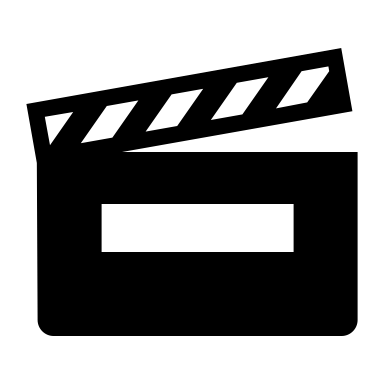 支援內容創作
(法人+業者維運)
睿至
夢想動畫
服科中心
+
8K畫質呈現
360度環景
即時3D建模
(S200)智能感測衣
平台端
…….
+
+
(S300)生成式AI模組
LBSS
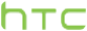 VB+
MAP
故事環節中控系統
實景位置追蹤軟體套件
頭顯內容播放控管系統
8
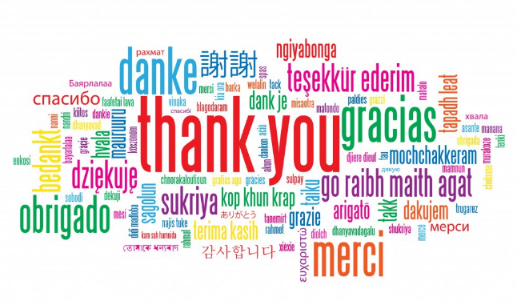 敬請指教
9